Reconnaissance and Demolition Super Attack Tank
A.K.A RADSAT
Jeff Hildebrandt
Dylan Lambe
Mick Muzac
Bradley Raley
About RADSAT
RADSAT is a semi-autonomous tank designed to find, lock onto, and shoot a target specified by its color.
The base is an RC tank and mounted on top of it is a camera and air-soft gun aimed with servos.
RADSAT can be controlled by a laptop as well as voice commands delivered over WiFi.
The user has the option to have the tank autonomously or manually search for a target.
The user will also be able to view the video stream from the camera within a GUI.
[Speaker Notes: Dylan]
Project Requirements
One battery to drive all systems for a least 10 minutes
Ability to quickly move in a straight line and turn while moving or while still
Sufficient sensors to avoid real-world obstacles
Equipped with a camera able to relay video information
Ability to aim and fire an airsoft gun
Shoot rapidly and accurately
Appropriately sized
Operate in various types of terrain
[Speaker Notes: Dylan]
Block Diagram
[Speaker Notes: Dylan]
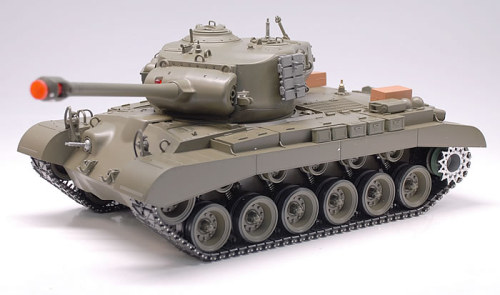 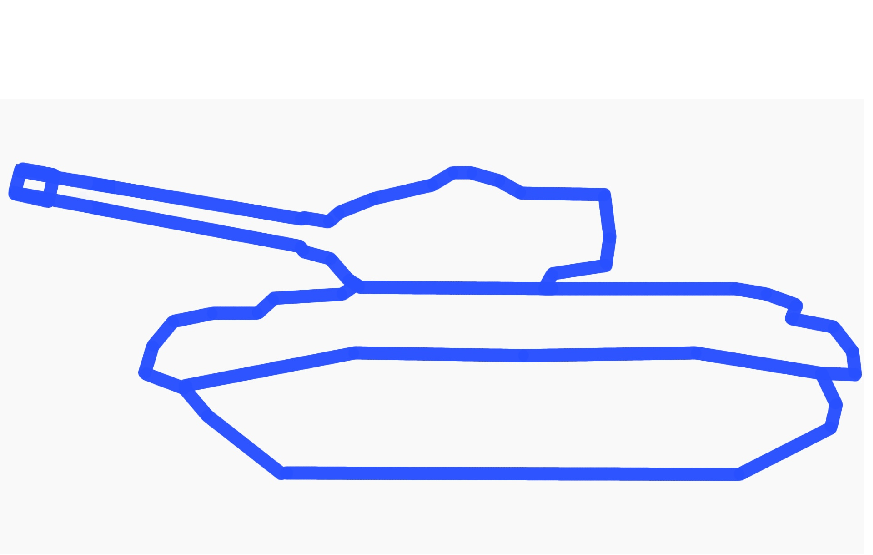 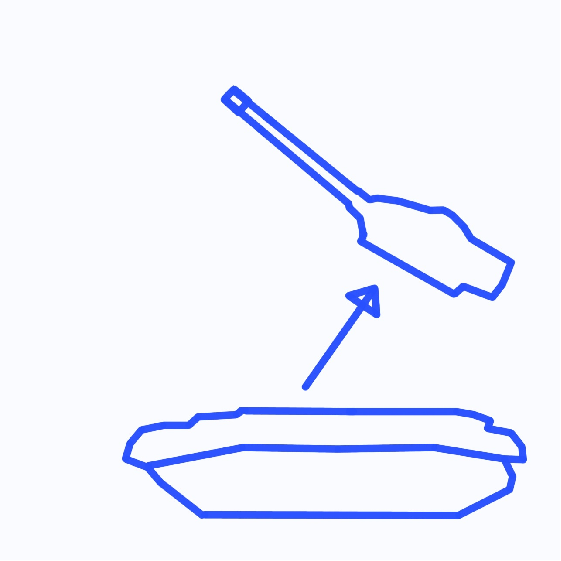 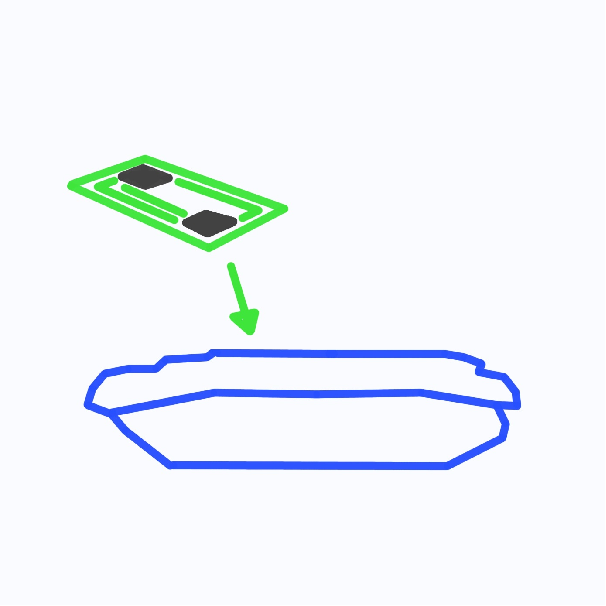 Power & Control Signal Diagram
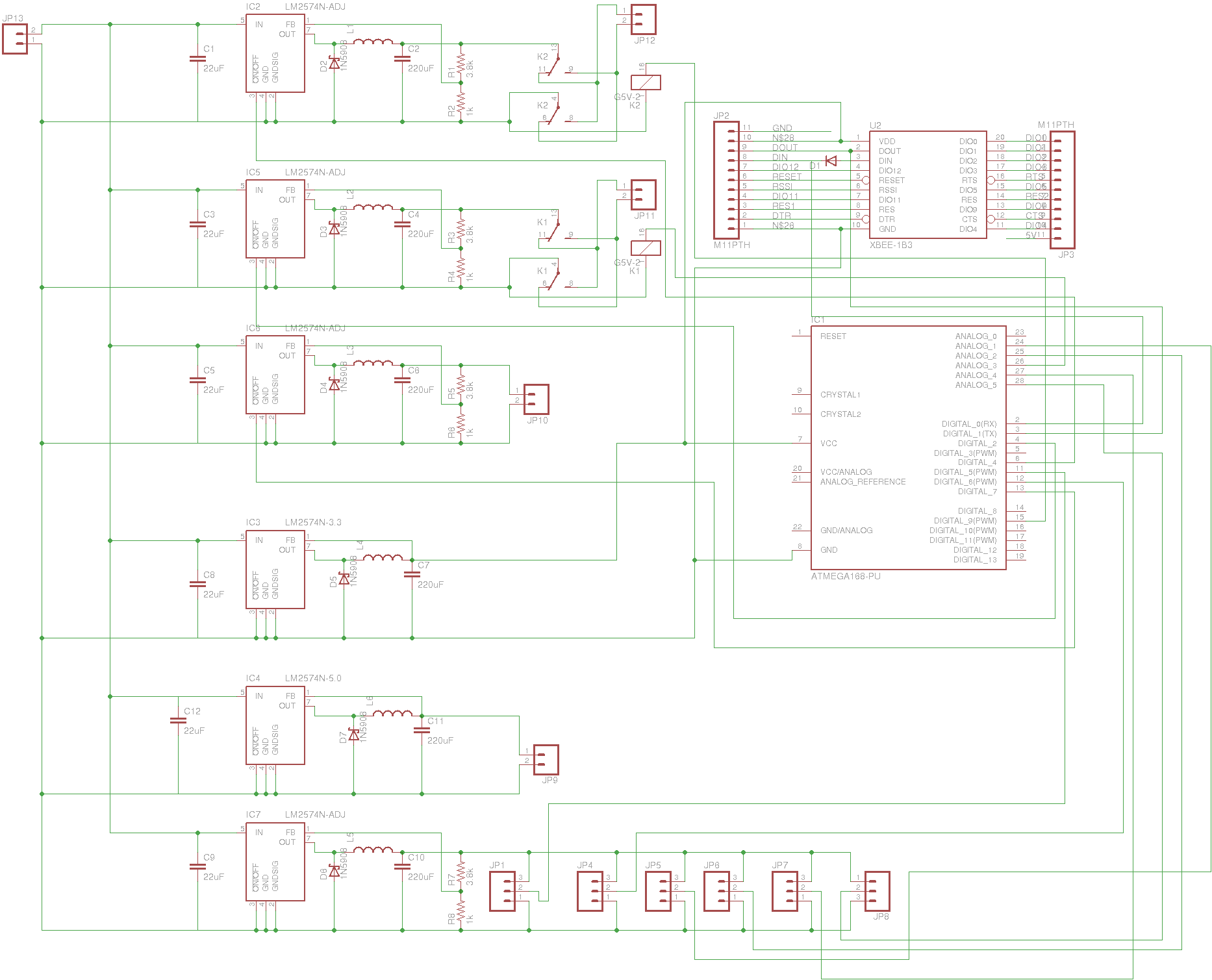 Power & Control Signal Diagram
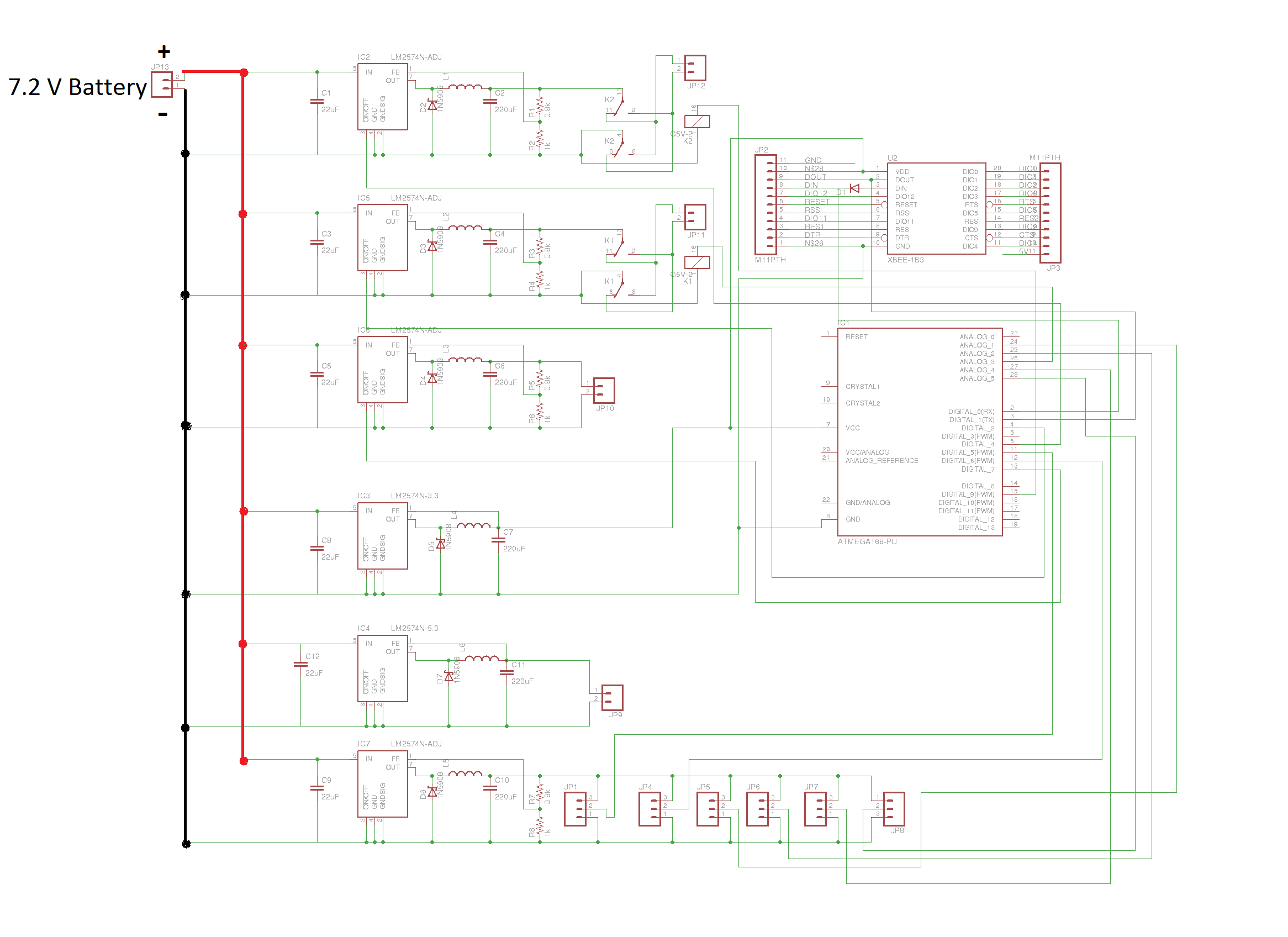 Power & Control Signal Diagram
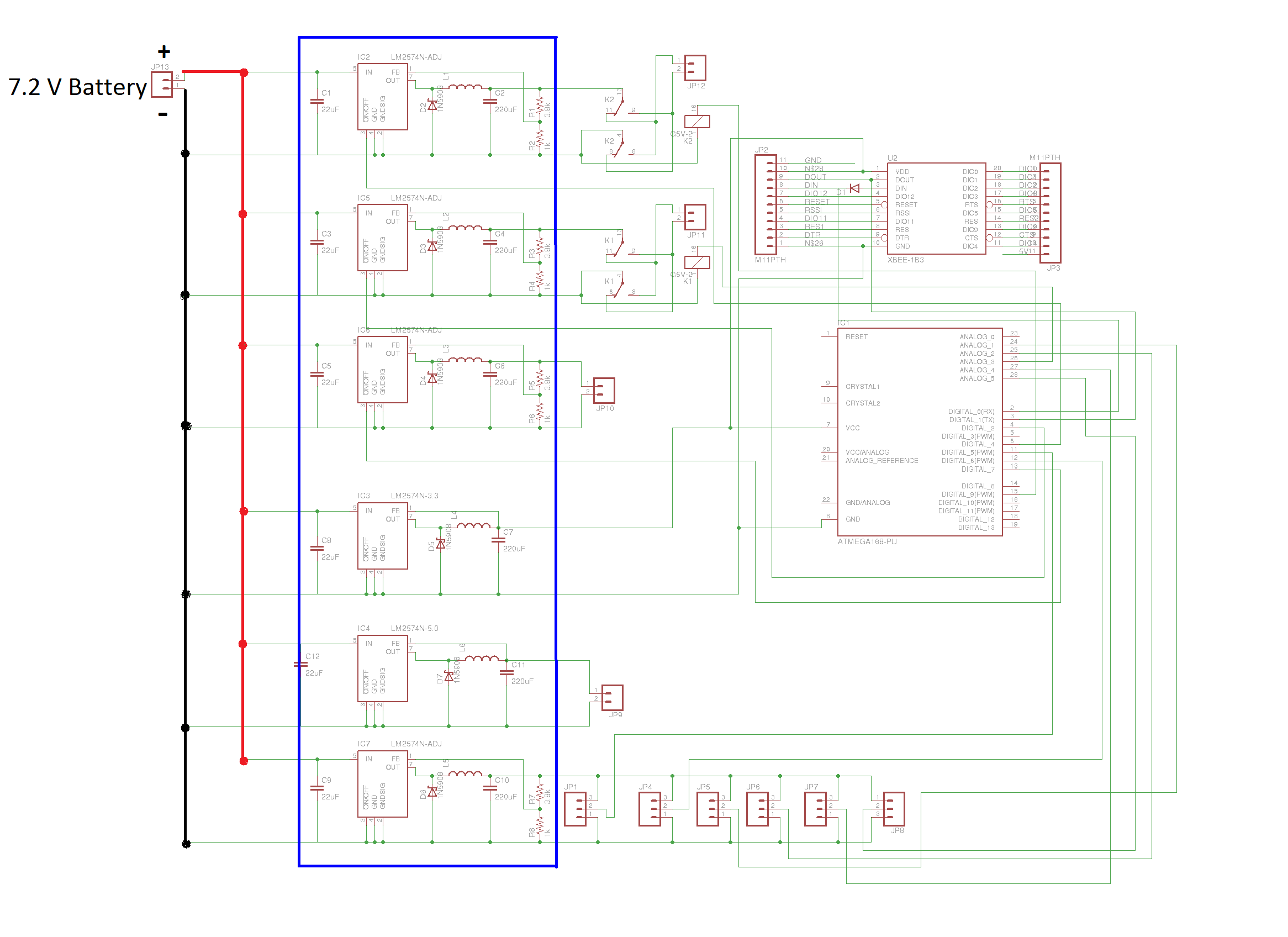 LM 2574
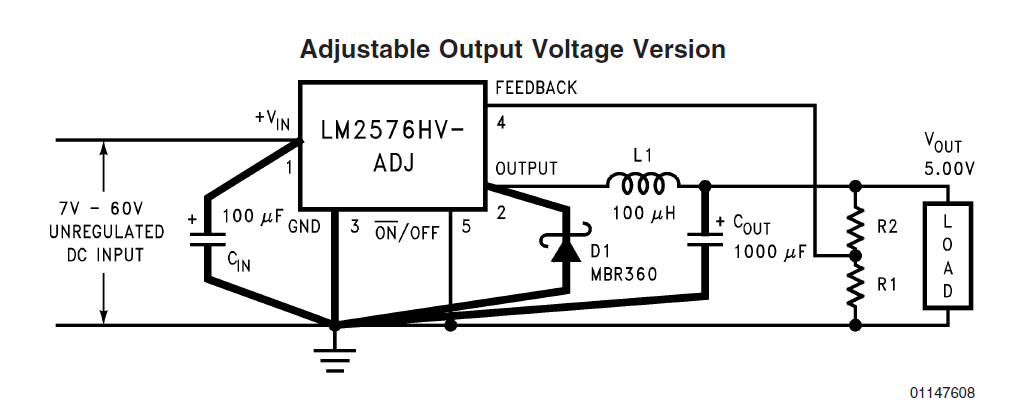 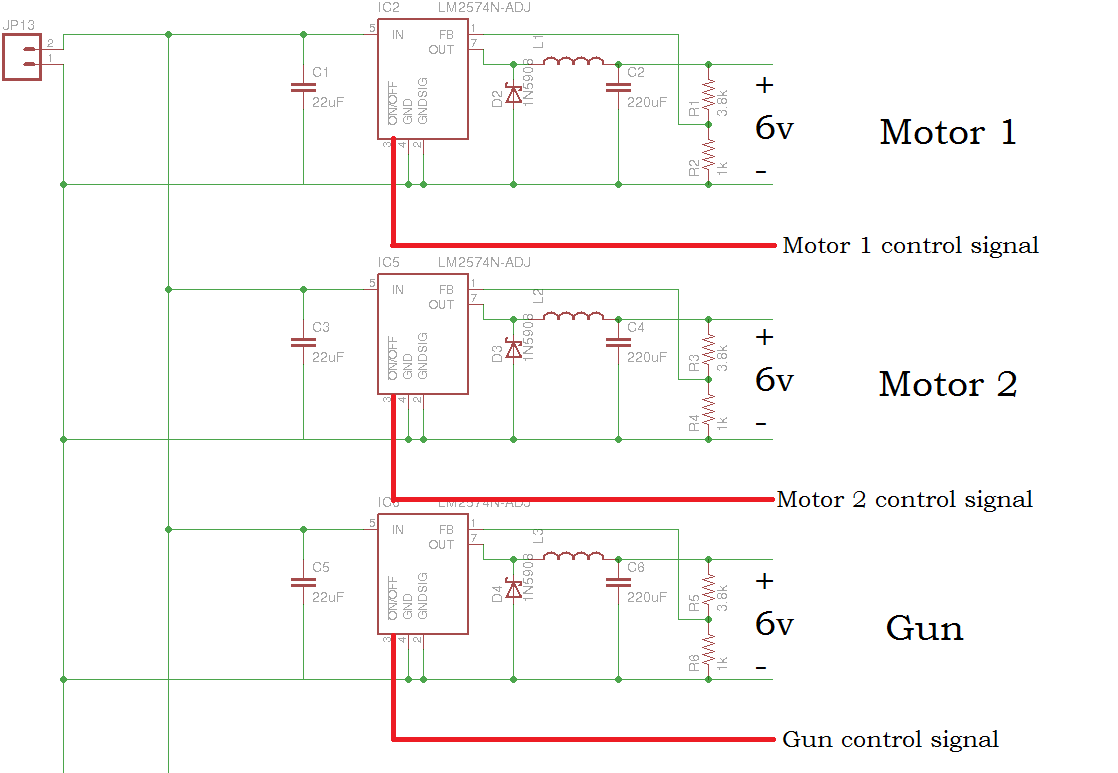 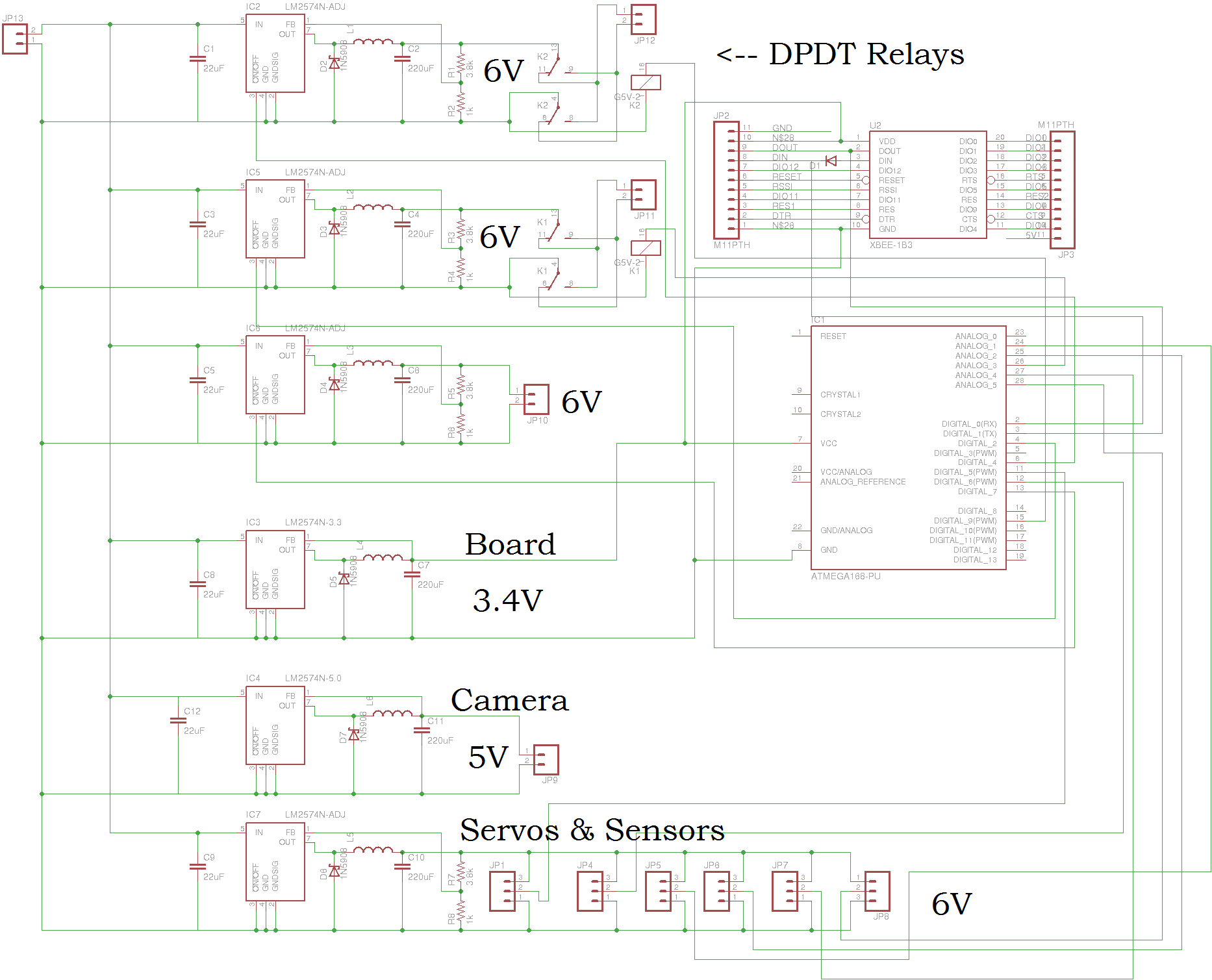 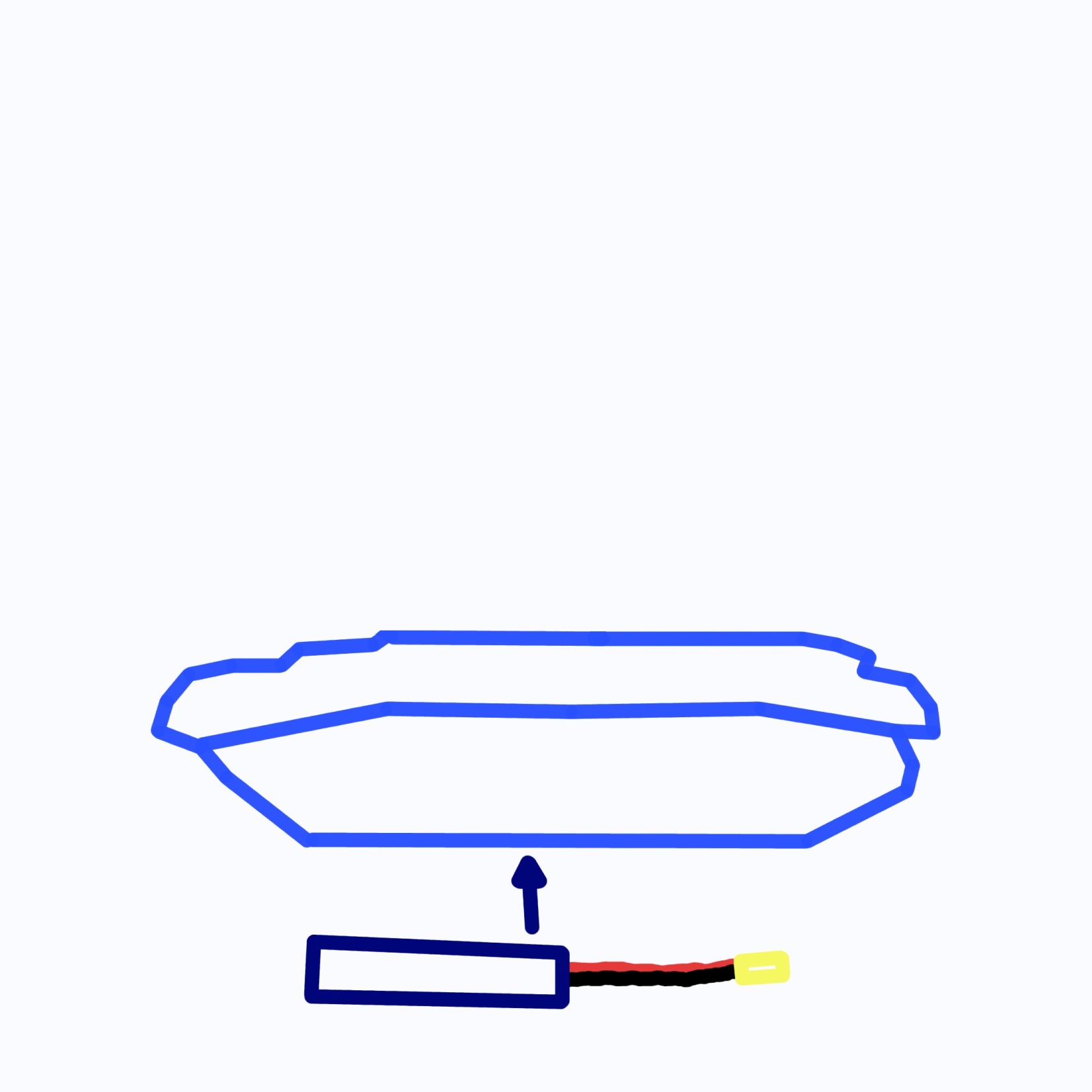 7.2 V 3800Mah NiMH Battery
Equation: 
3800mAh * 1A/1000mA * 60 min./1h * 1/3A = 76 minutes
This figure assumes a constant draw of 3 amps.

Therefore it is useful for estimation only.

The requirement of a 10 minute battery life will probably be met.
Sensor Selection
Sony GP2Y0A02YK
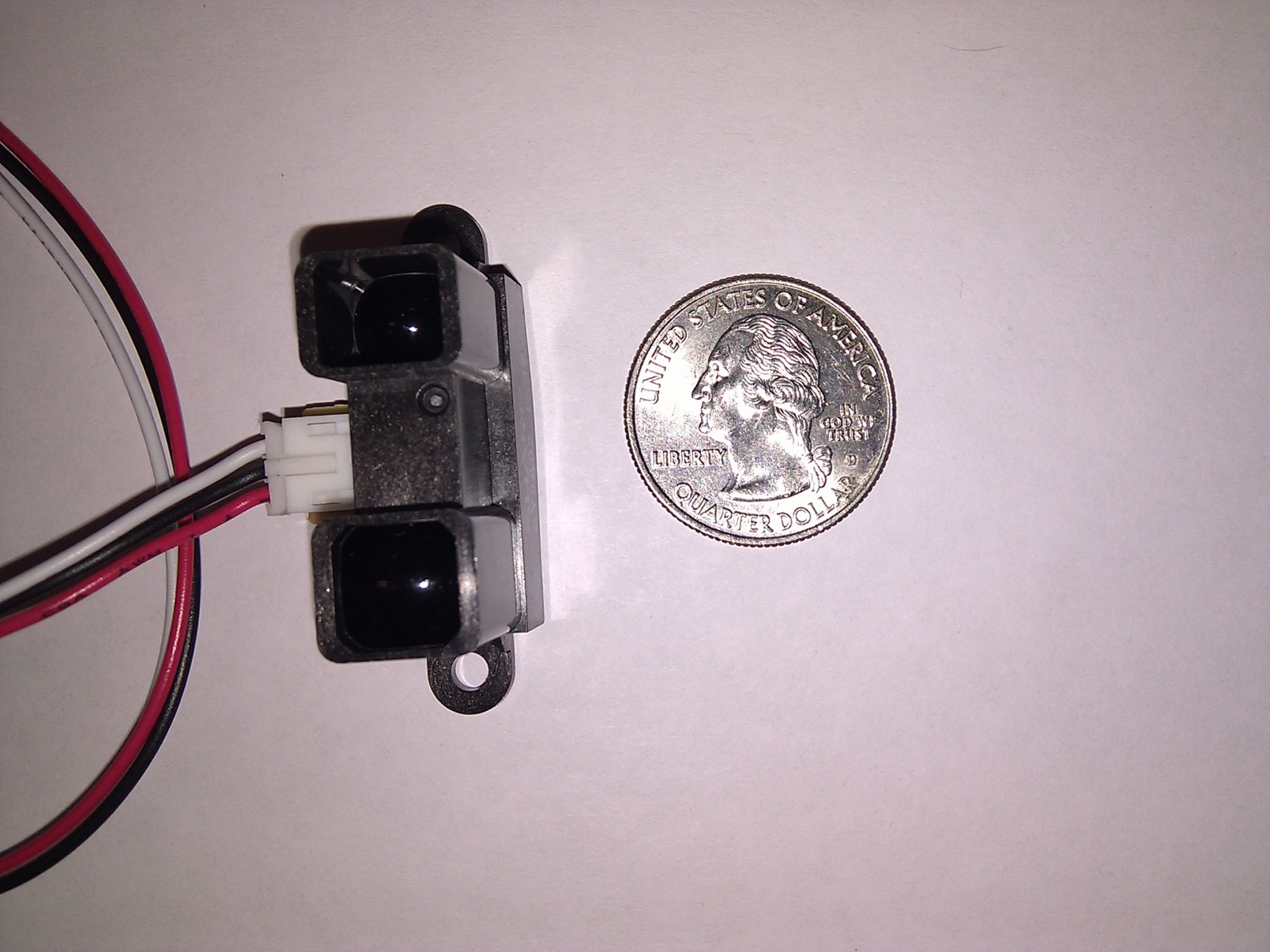 Infrared Advantages
Sony GP2Y0A02YK infrared is very inexpensive
Not susceptible to interference
Easy to mount and comes with JST connector
Will be used as side sensors to detect side obstructions
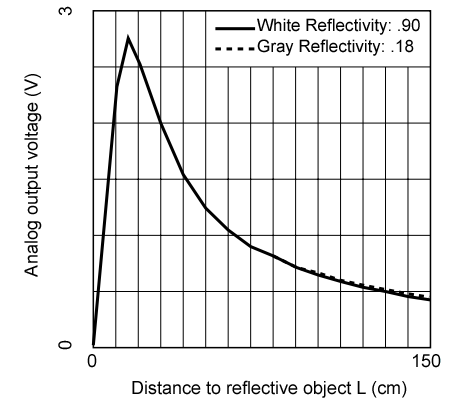 Infrared Placement
20 cm invalid range means sensor needs 20 cm buffer
Duplicate Vo values are impossible
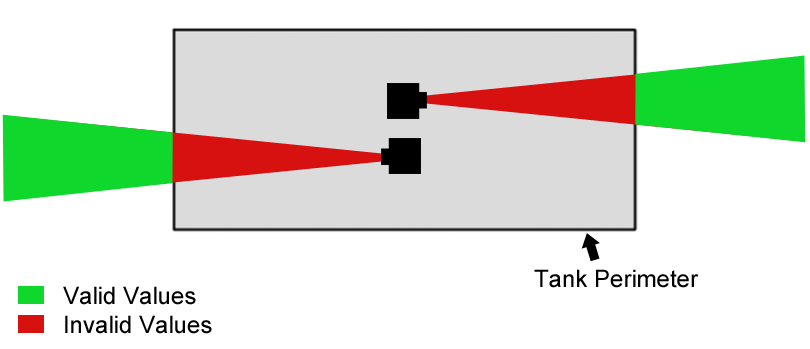 Maxbotix MB1210
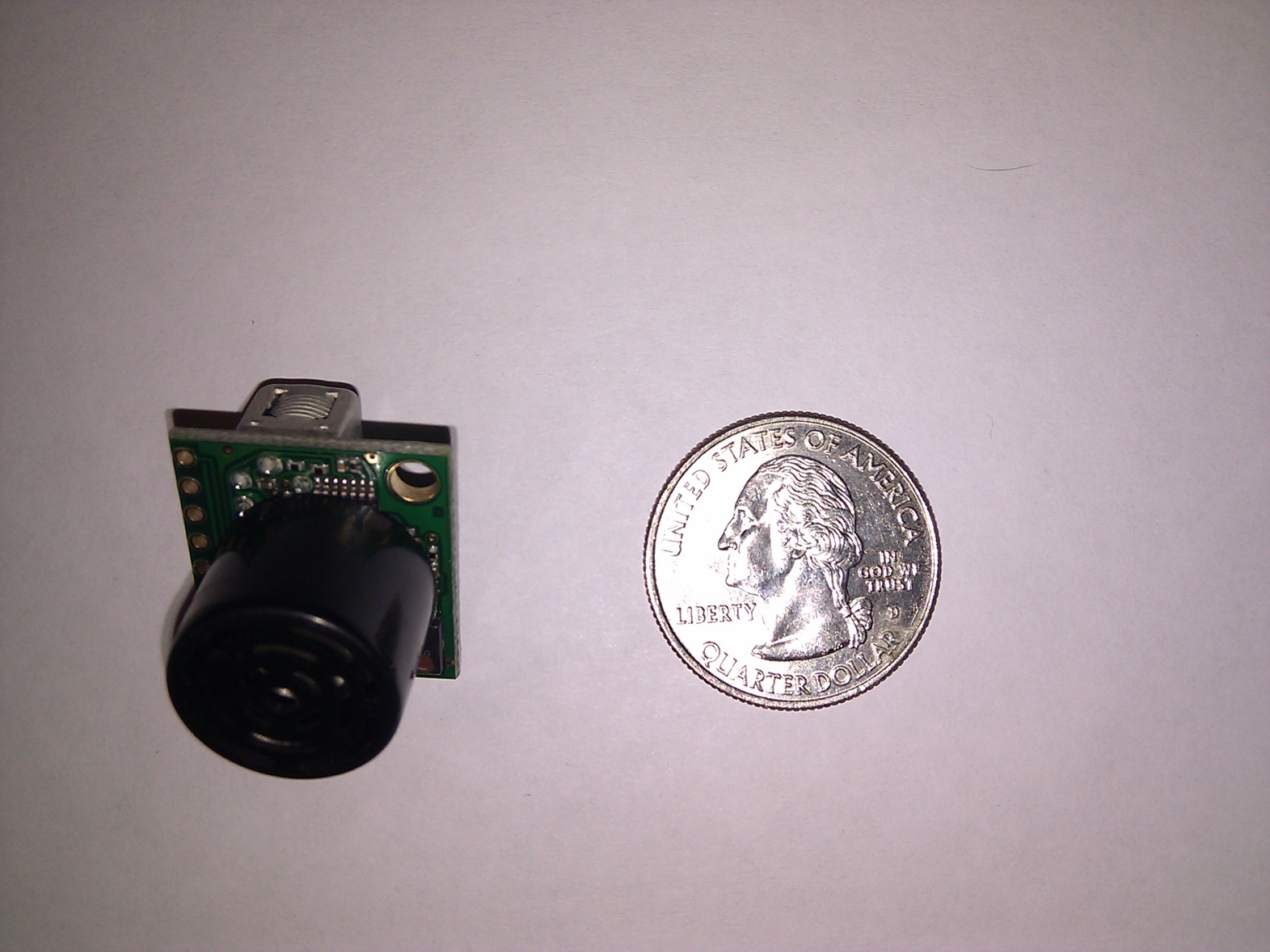 Ultrasonic Advantages
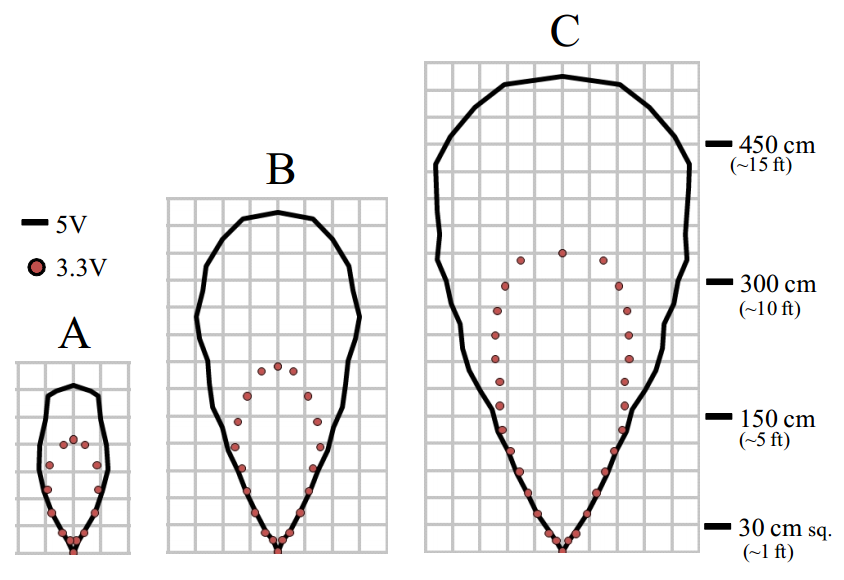 Doesn’t suffer from duplicate Vo problem
Used as front sensor due to range (25ft)
Different modes of operation: 5V > 3.3V
Single speaker Multiple interfaces for measurements
Analog, Serial, Pulse Width
Compass Module
Honeywell HMC6352
0.5 degree heading resolution
I2C interface allows for easy integration
Used to facilitate accurate turning
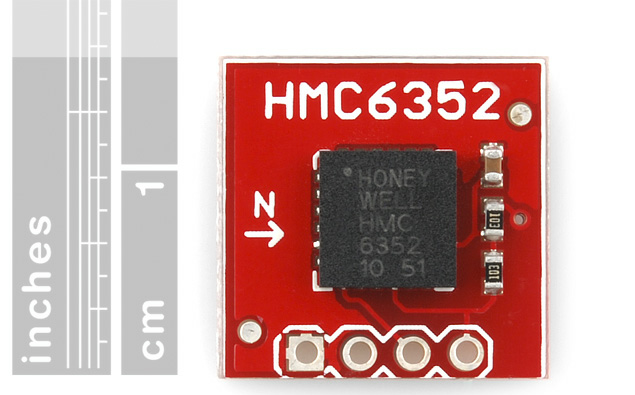 Biggest drawback: prone to magnetic field interference
Example Path
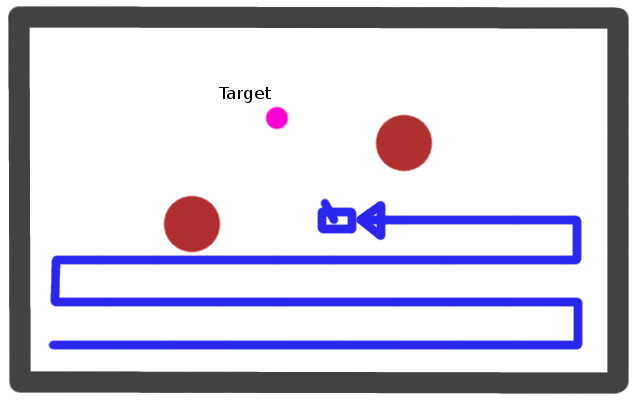 Sound Library
Camera Selection
Needs to stream a live video feed from RADSAT to the computer screen.
Needs to be in color.
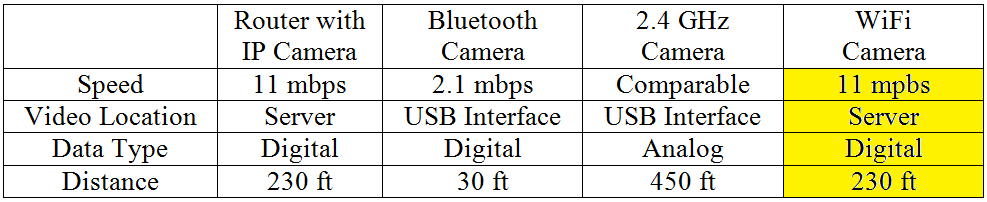 Video Processing
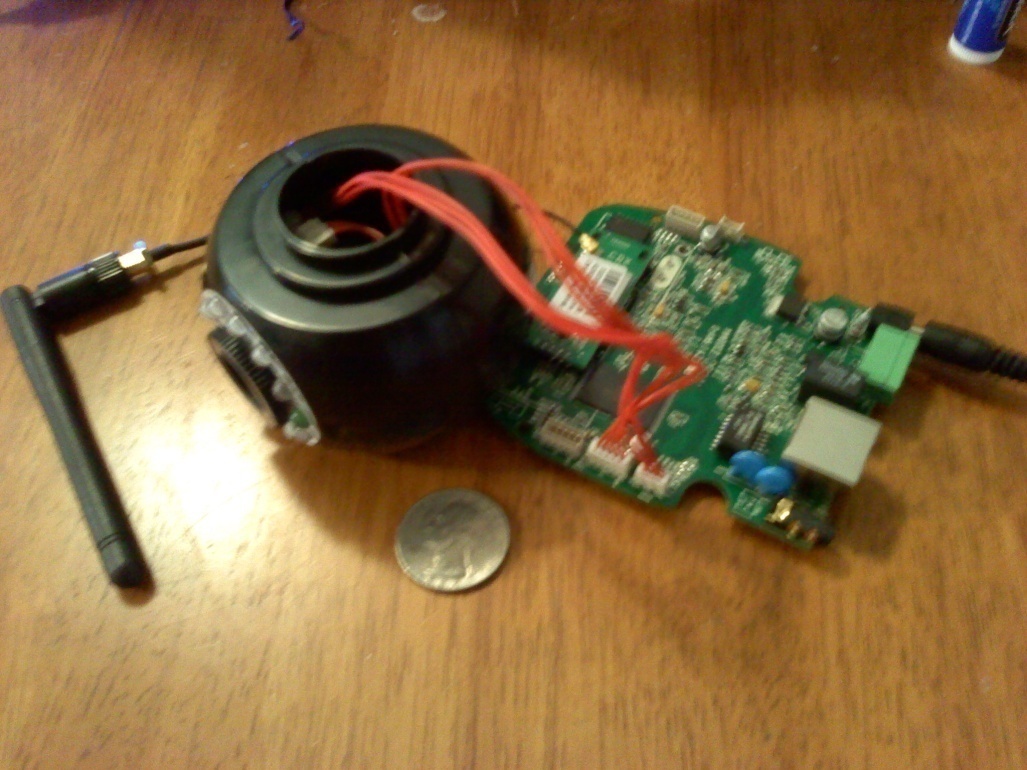 The WiFi camera automatically 
   puts a video stream onto a
   server.
Using AForge.net video libraries
   for C# - going to  retrieve an
   MJPEG video stream from the 
   server.
Parse the MJPEG frames into 
   individual  JPEG images then 
   convert them to Bitmap.
Each time a new frame is loaded, an event occurs and the program receives a new Bitmap image.
Once the Bitmap image is received the targeting system can occur.
Targeting
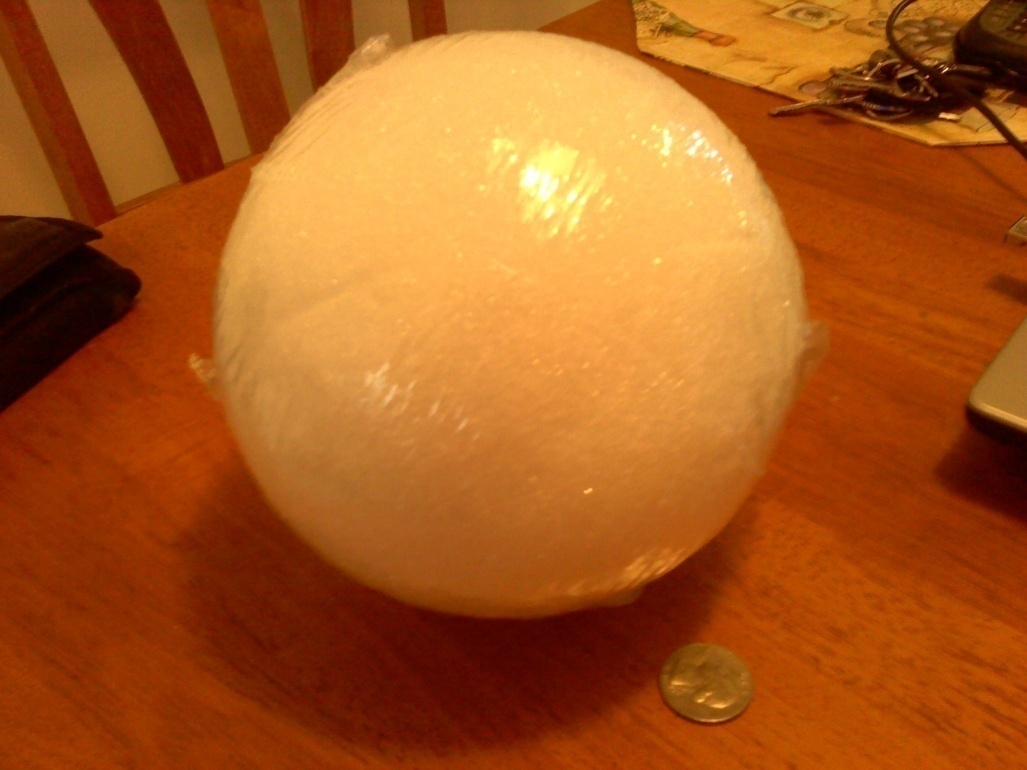 The target which RADSAT will 
   be shooting at will be a 6” 
   Styrofoam ball which will be 
   painted either red, blue, or 
   green.
The program will identify the 
   target using the Bitmap 
   image of the camera’s view.
It can differentiate the target 
   from different objects using color recognition as well as shape recognition.
Class Diagram
[Speaker Notes: Mention how all the classes implement each other so the image doesn’t have to be passed around]
Color Recognition
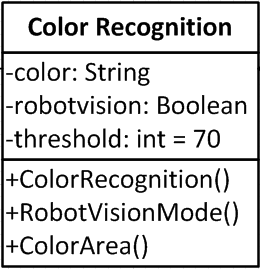 A variation of this equation will be applied
    to every pixel, starting at the top left and 
    moving right until  the target is found.
D = sqrt((R - 0)^2 + (G - 255)^2 + 
    (B - 0)^2), where R represents red within 
    the RGB color scheme, G represents 
    green, and B represents blue.  The result 
    D will be compared against a variable. 
The larger “D” is then the farther the pixel 
    is from the desired color.
Depending on which color is desired the 255 will replace the zero for either red or blue.
Any pixel that does not meet the specifications will be colored grey, making it easier for the user to see exactly what the robot is seeing.  There will be a button to turn this feature on or off.
The equation for grayscale is N = (R + G + B) / 3 where R, G, and B will be reassigned to the value of N.
Shape Recognition
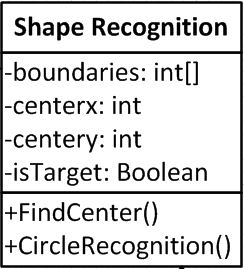 The target that has been chosen is spherical
    in shape, which means no matter what 
    angle it is being viewed at it will appear as 
    a circle to the camera.
Thus the target must be the specified color as 
    well as circular in shape.
When the program finds the correct color, it will 
    start saving the pixels to an array.  While it is 
    saving it will simultaneously be checking to 
    here the leftmost pixel begins.
The pixel that is farthest left can be thought of as a line which cuts through the circle’s center point.  So by taking that line and finding the center point.  Every pixel located on the perimeter of the circle should have about the same distance to the center point. 
This will be calculated using the distance equation: 
      sqrt((x2-x1)^2+(y2-y1)^2)
Targeting
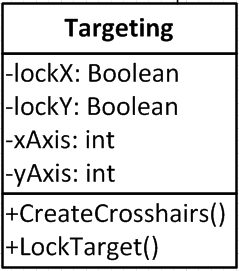 This is called after the target 
    has been found.
It will first draw crosshairs 
at the center point of the 
   target. As well at the location
   where RADSAT is currently 
   targeted.
The program will check 
   whether the target is in 
   relation to the firing point. 
It will first move the turret into the correct horizontal position, then when that has been achieved it will move into the correct vertical position both in relation to the firing point.
[Speaker Notes: Explain what the firing point is.]
Robot Motion
Commands delivered to RADSAT over WiFi connection
Executed in the order they are received
Continuously listening while the autonomous Boolean is not set
Autonomous function will tell RADSAT to become autonomous
[Speaker Notes: Dylan]
GUI Design
Written in C#
Allows for wireless connection and complete control of the tank
Provides video feedback from the tank
Can set the tank to autonomous mode
[Speaker Notes: Dylan]
Wireless Communication
Arduino Diamondback used for prototyping
WIFI Shield included on the board
XBee Adapter will be used in the final design for wireless communication
Video stream sent over a separate server
[Speaker Notes: Dylan]
XBee Adapter
XBee adapter will be used for delivering commands wirelessly to the ATMega microcontroller with the Arduino boot loader
Provides wireless communication for transmitting code to our microcontroller
Financing
Original budget: $800
[Speaker Notes: Dylan]
Progress Chart
[Speaker Notes: Dylan]
Next Steps and Concerns
Create PCB and power allocation circuit
Finish Hardware and software development
Develop final product
Decide if voice will be custom designed, or Android based.
Depending on sensor performance, an accelerometer might be implemented.
Test, test, test
[Speaker Notes: Dylan]
Questions?
[Speaker Notes: Dylan]